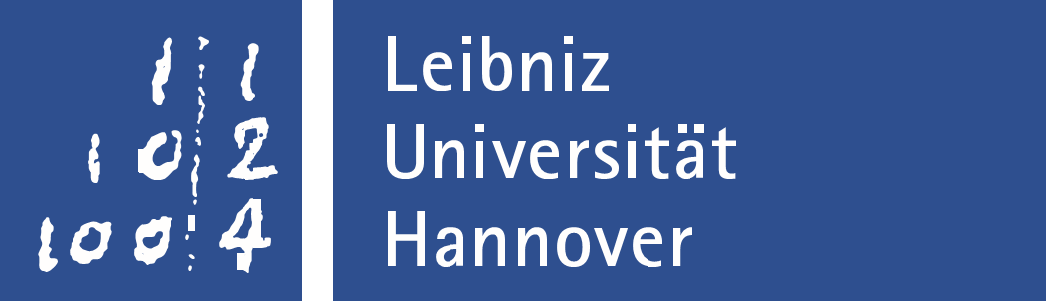 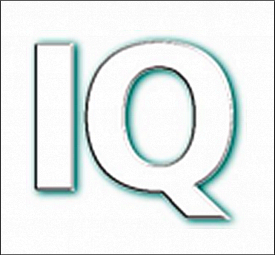 FWJ-Seminar Ablaufplan
1. Seminarraum
4. Fachdidaktik
2. Laborführung
3. Praktikum